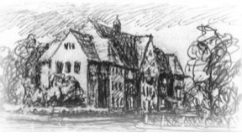 Szkoła promująca 
zdrowie
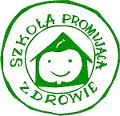 Prezentacja działań z zakresu
promocji zdrowia podjętych w okresie przygotowawczym
Luty 2014 – Czerwiec 2015
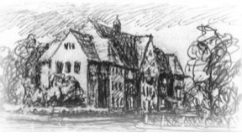 Szkoła promująca zdrowie
to szkoła, która w szczególny sposób propaguje zdrowy styl życia wśród uczniów, wyposaża ich w wiedzę i umiejętności niezbędne do podejmowania odpowiednich wyborów dla poprawy własnego zdrowia, kształtuje poczucie odpowiedzialności  za zdrowie własne i innych, prowadzi wszechstronną edukację, włącza do działań prozdrowotnych uczniów,  jak i ich rodziców.
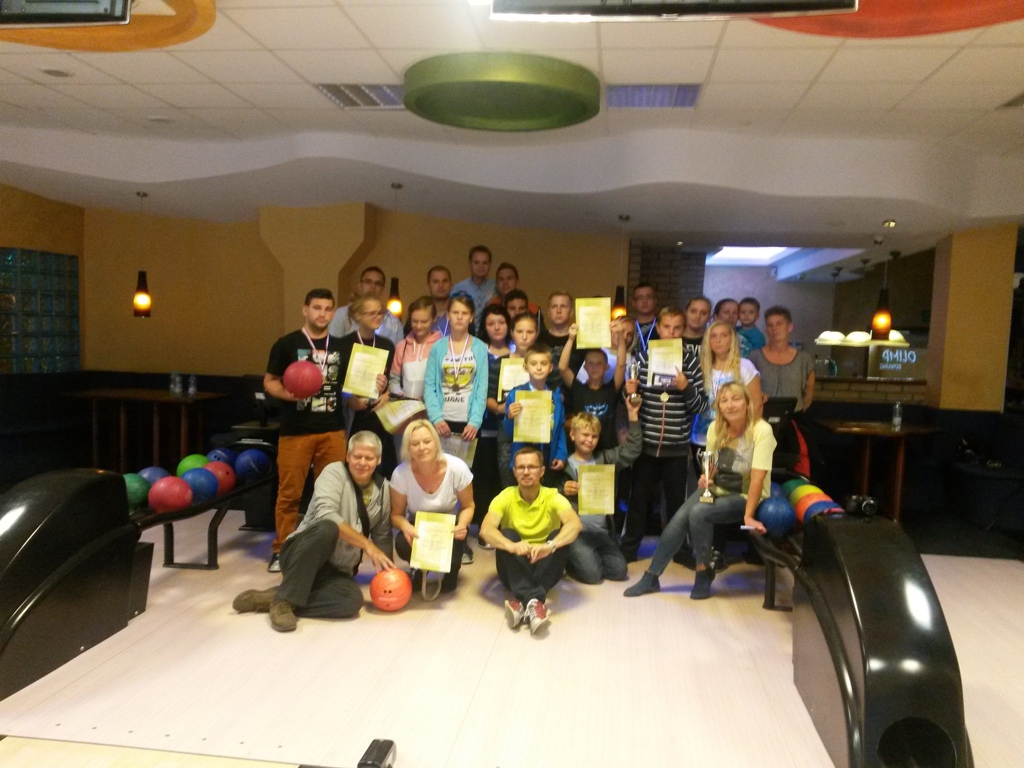 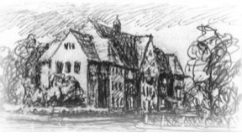 Wiemy, jakie czynniki mają wpływ na nasze zdrowie  dlatego też:
Dobrze się odżywiamy i poznajemy nowe smaki
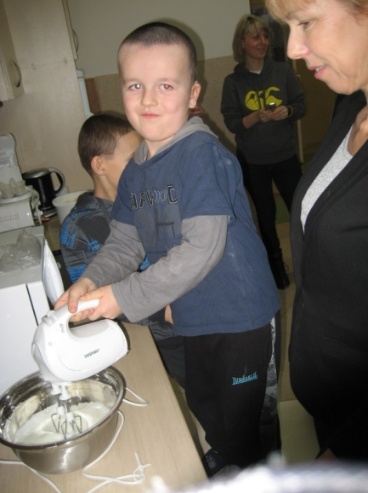 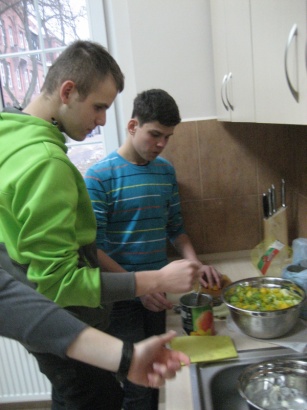 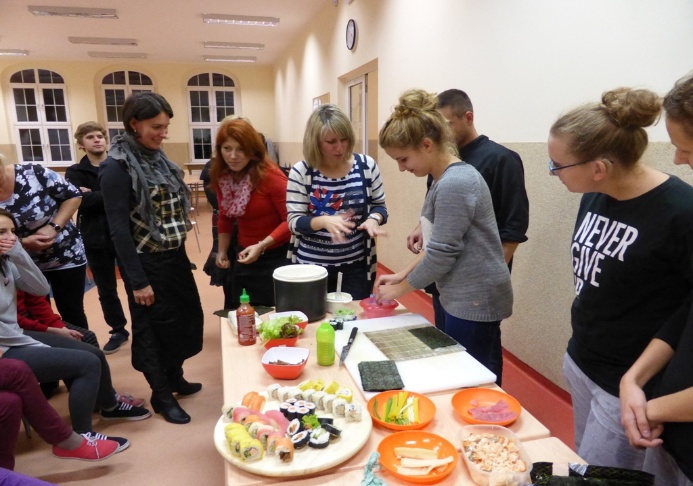 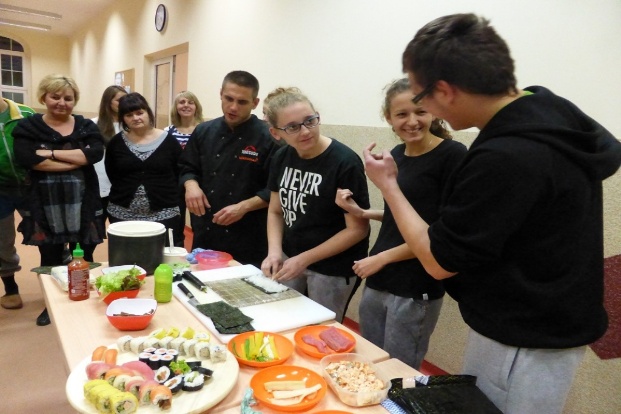 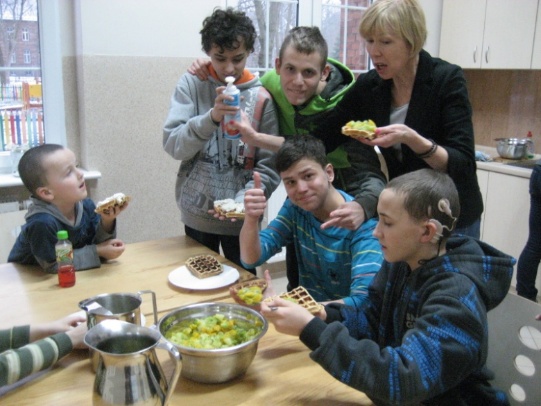 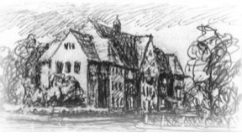 Prowadzimy aktywny wypoczynek i rekreacyjny sport
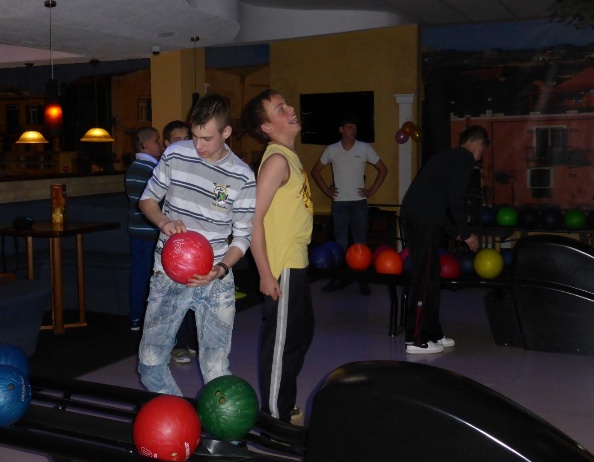 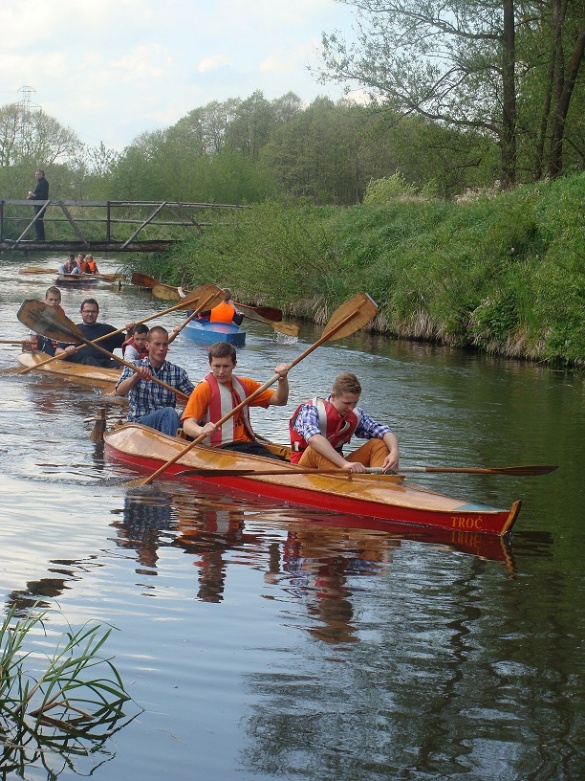 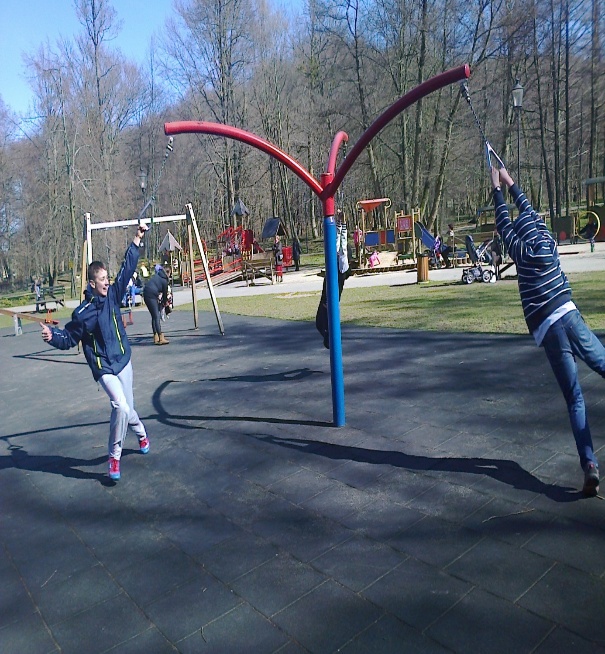 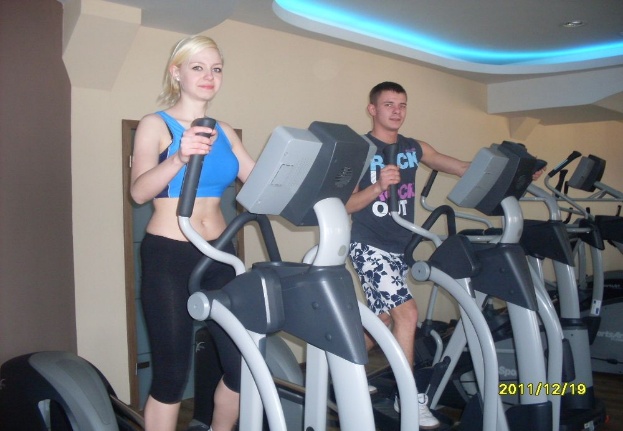 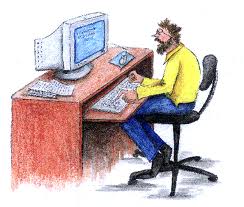 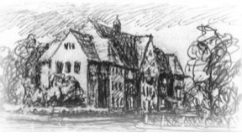 Wiemy, czym jest uzależnienie oraz jakie zagrożenia na nas czekają w Internecie
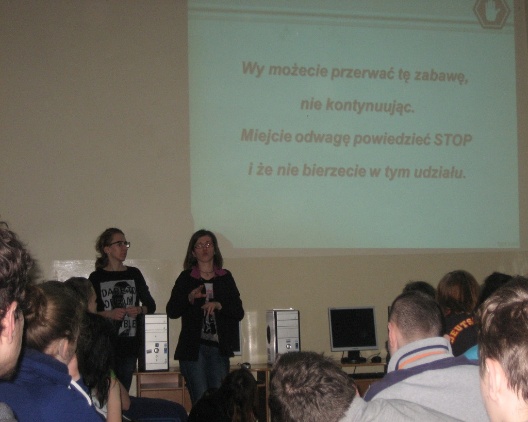 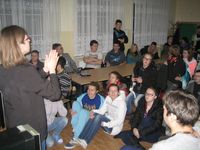 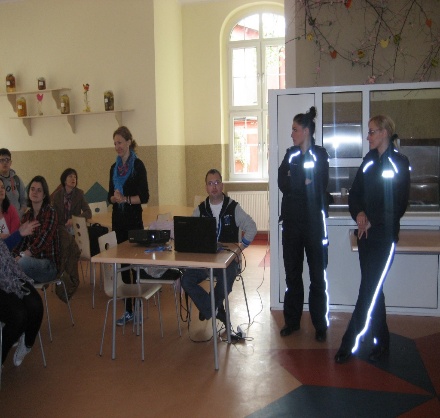 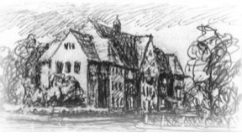 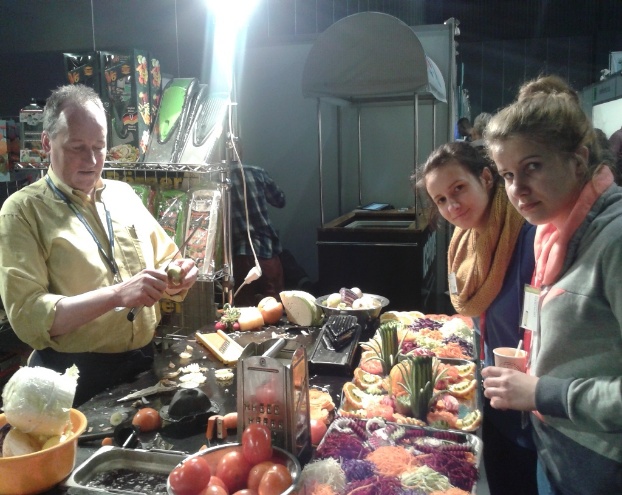 Wycieczki
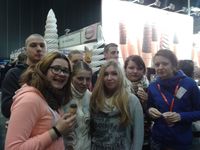 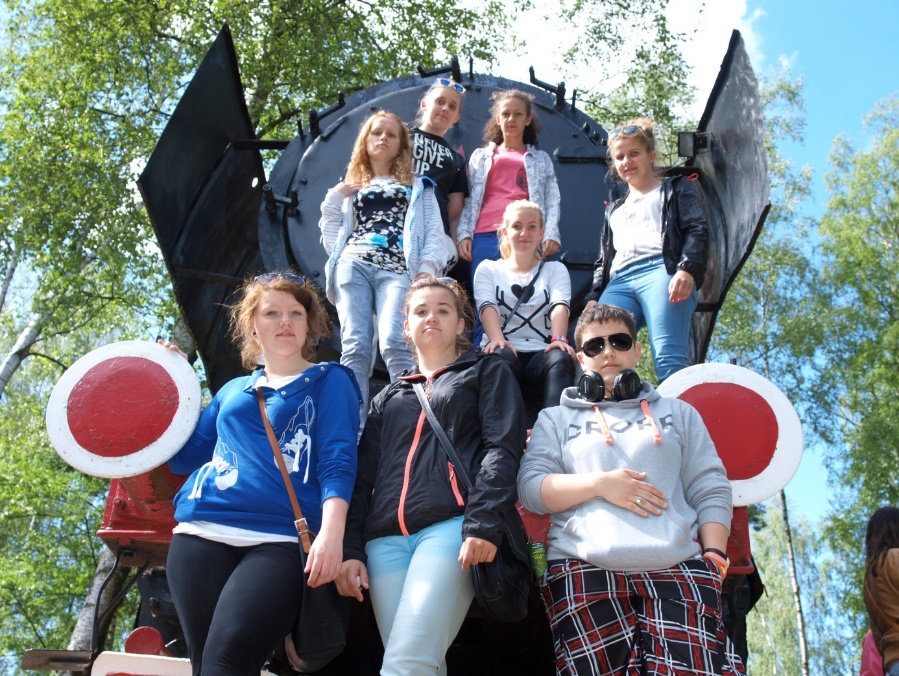 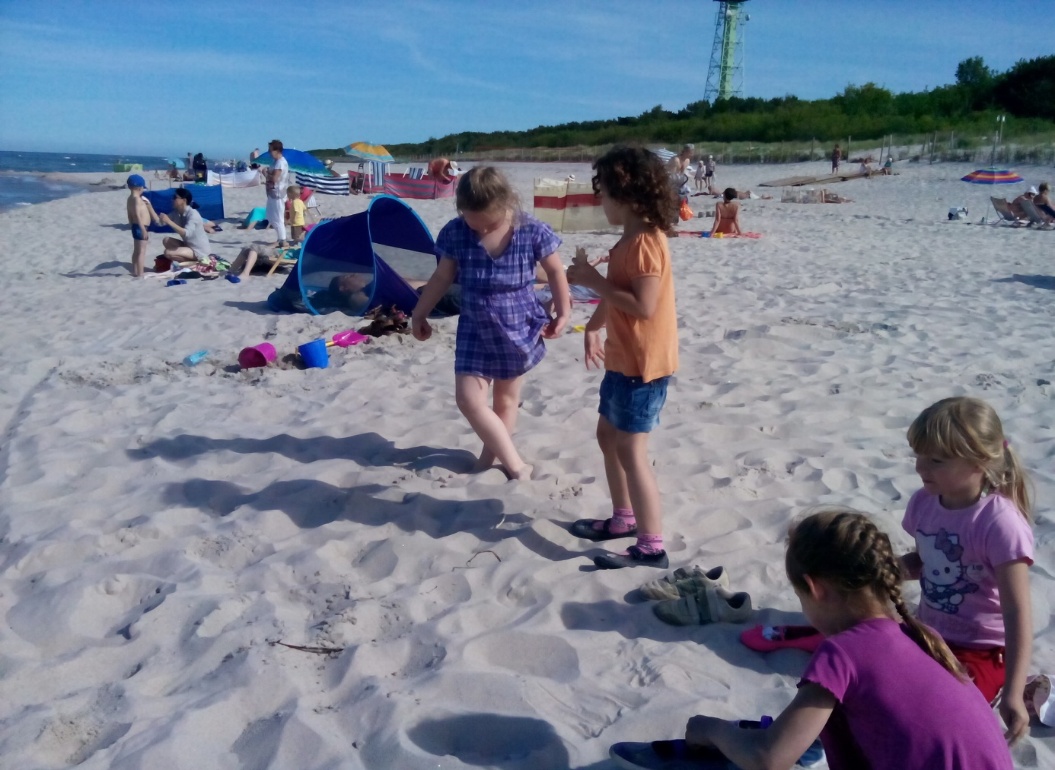 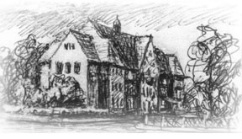 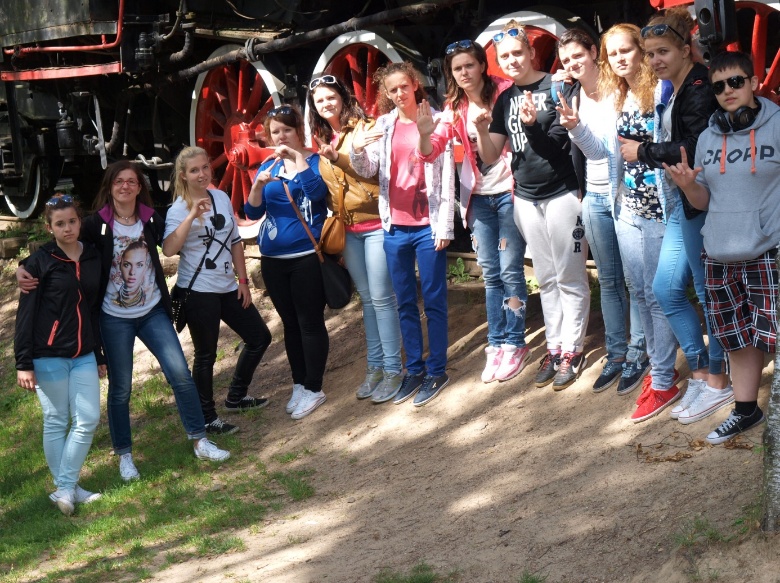 Wycieczki
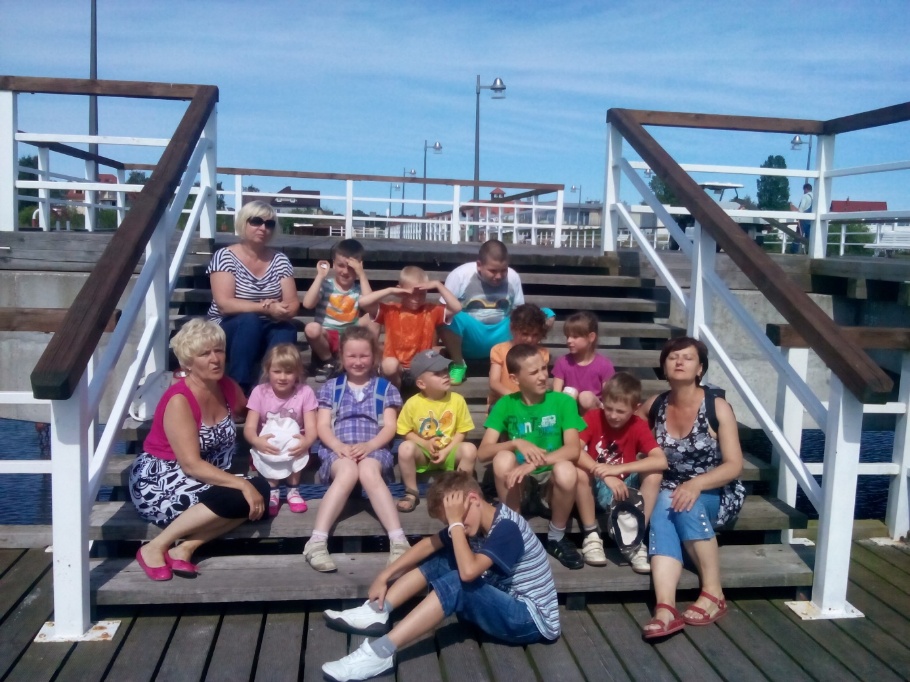 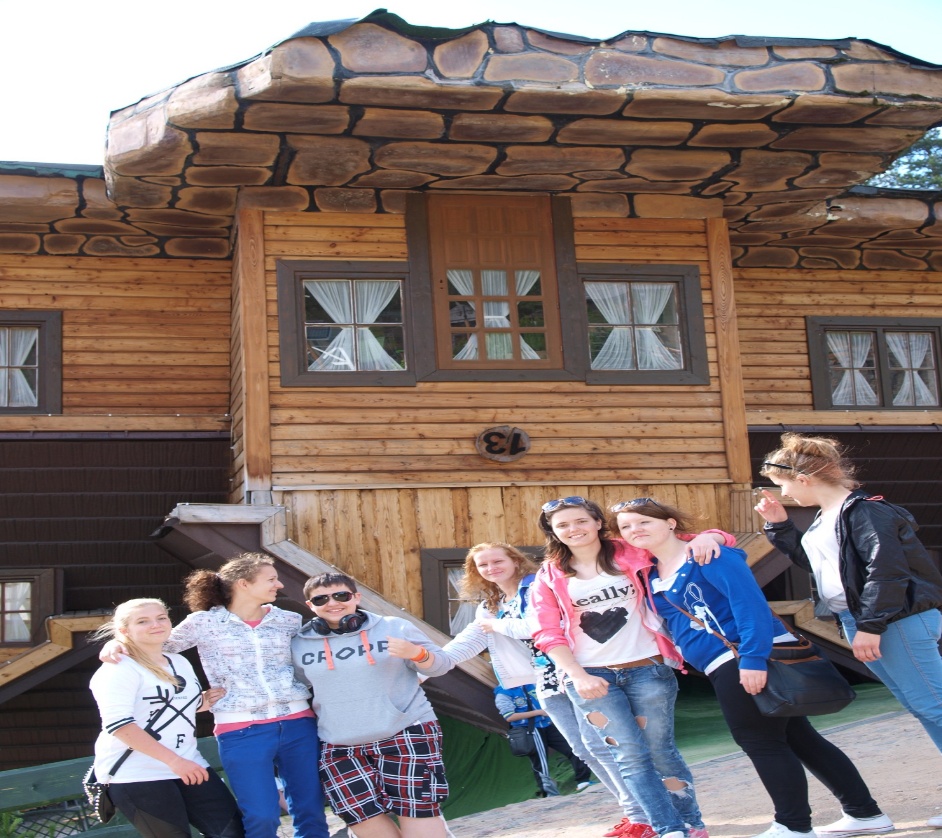 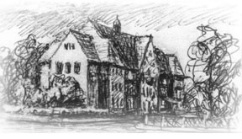 Zajęcia profilaktyczne nt. cukrzycy
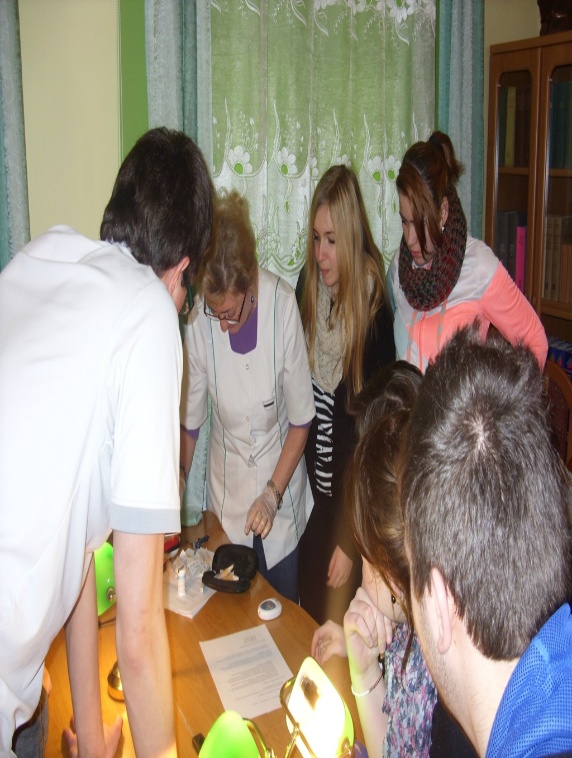 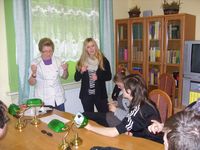 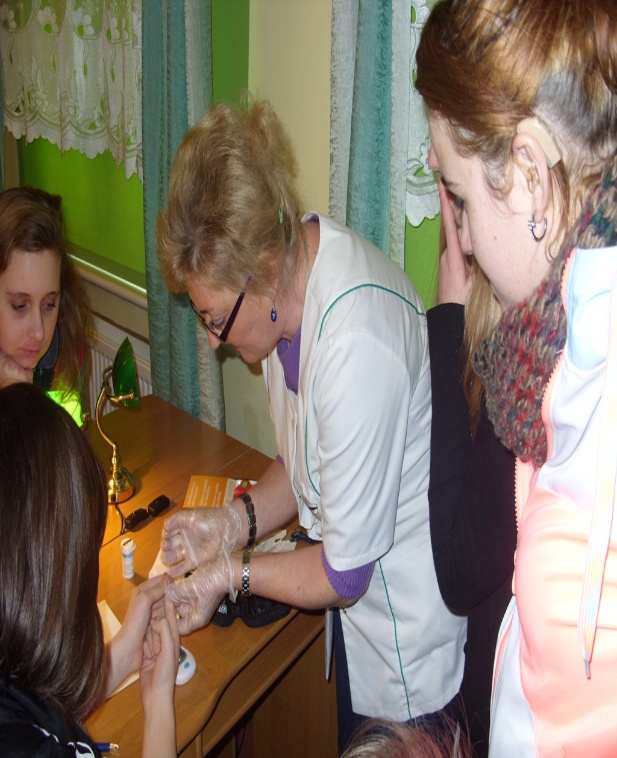 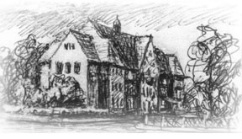 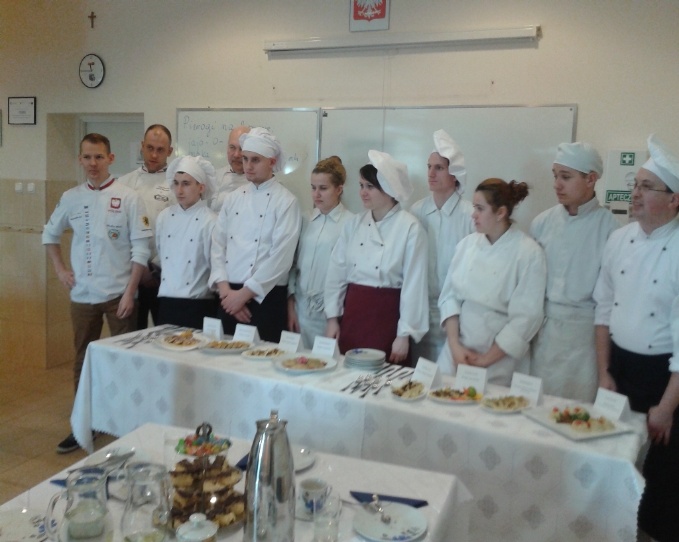 Konkursy, rozgrywki
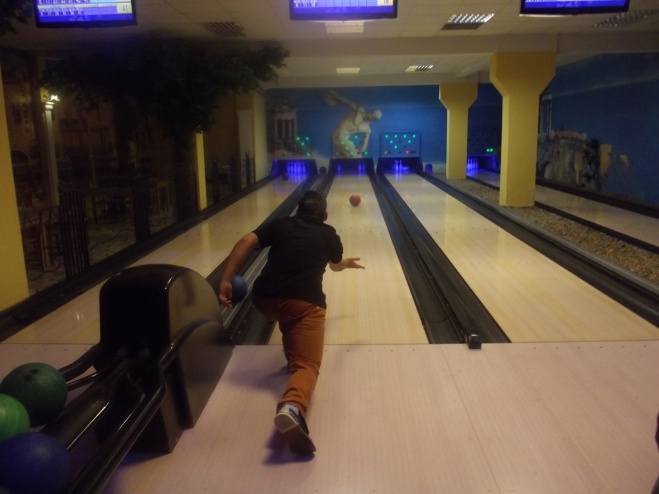 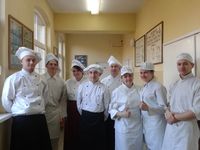 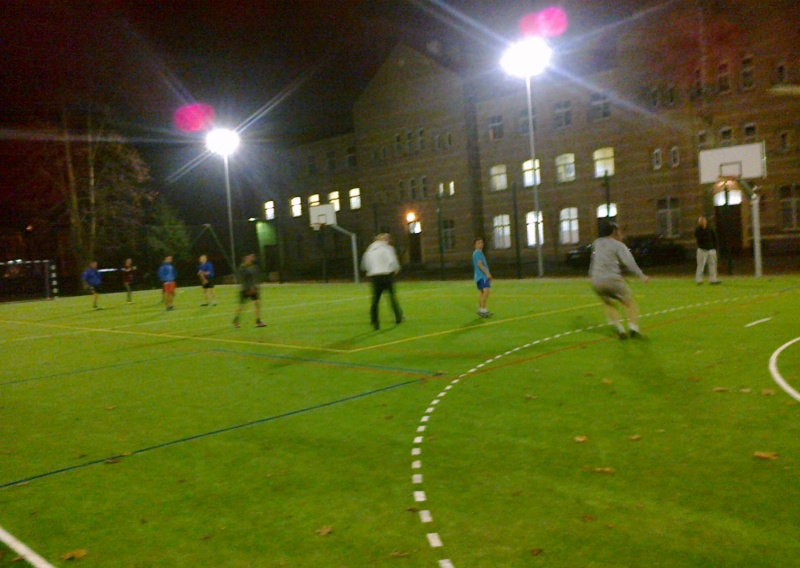 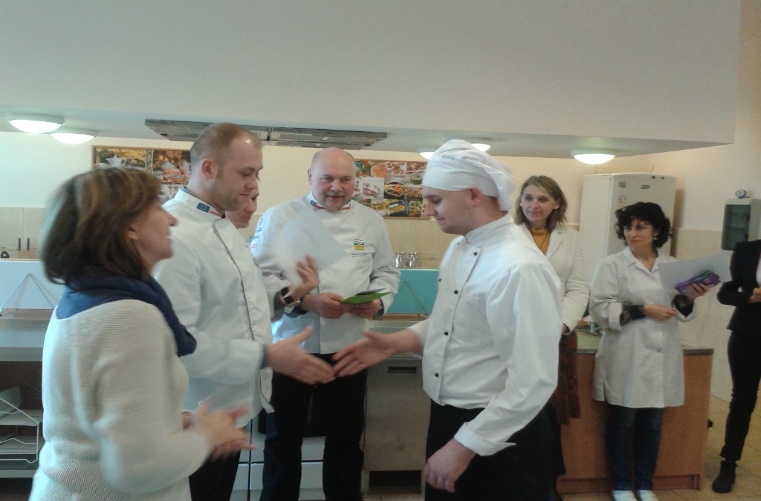 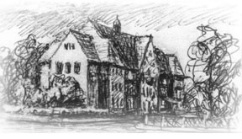 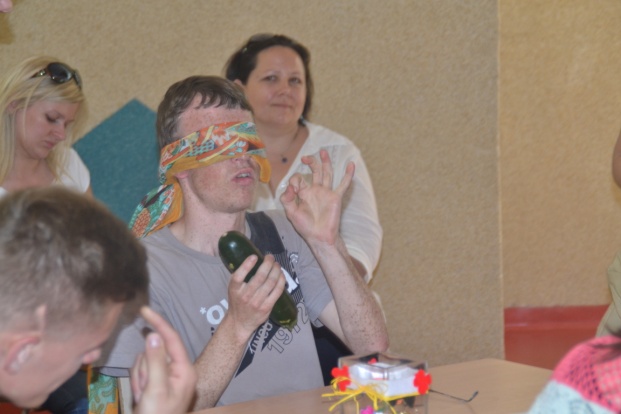 Konkursy
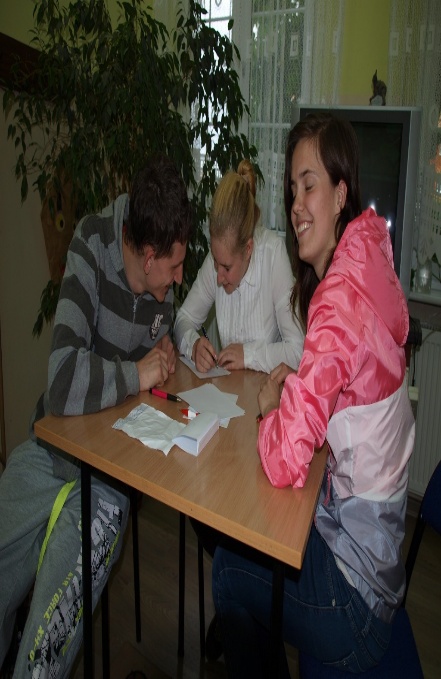 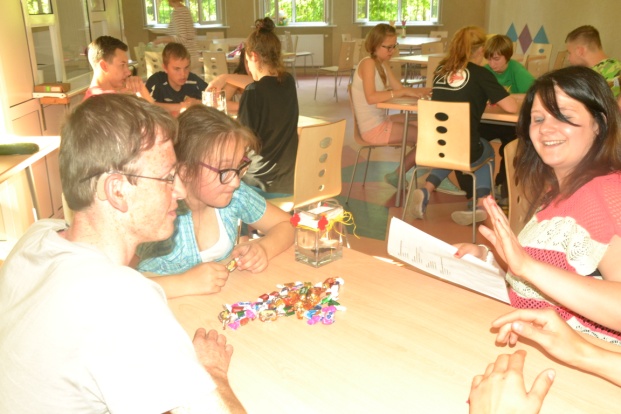 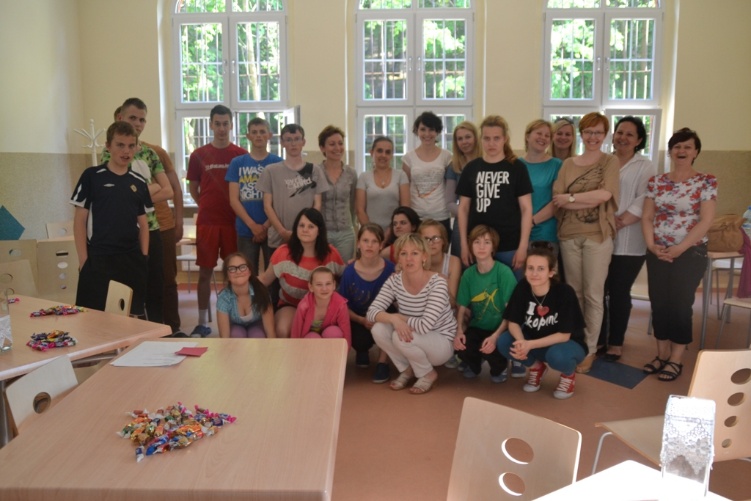 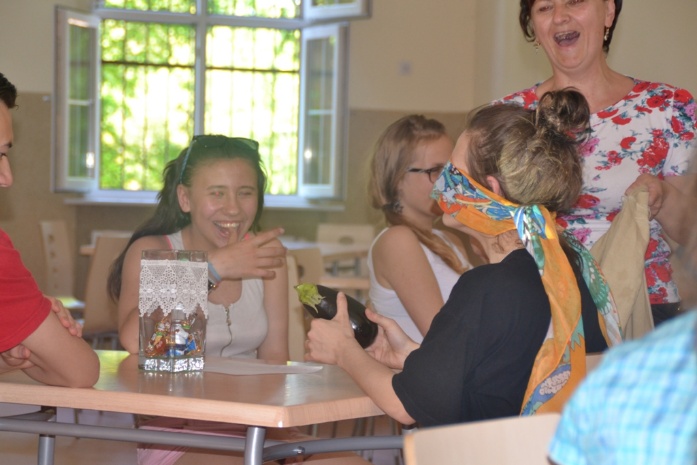 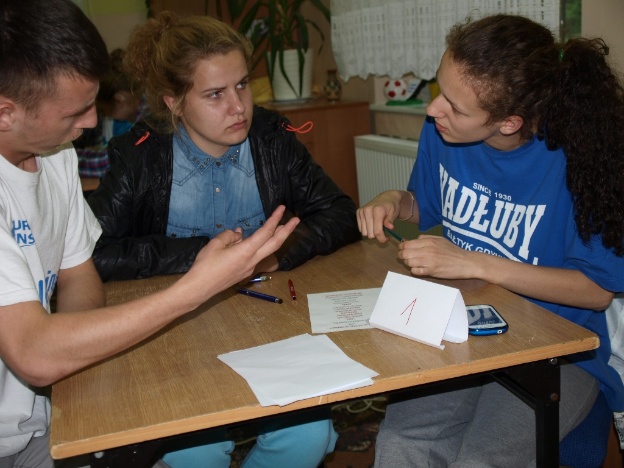 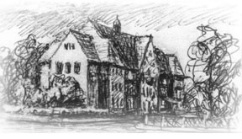 Gry i zabawy na świeżym powietrzu
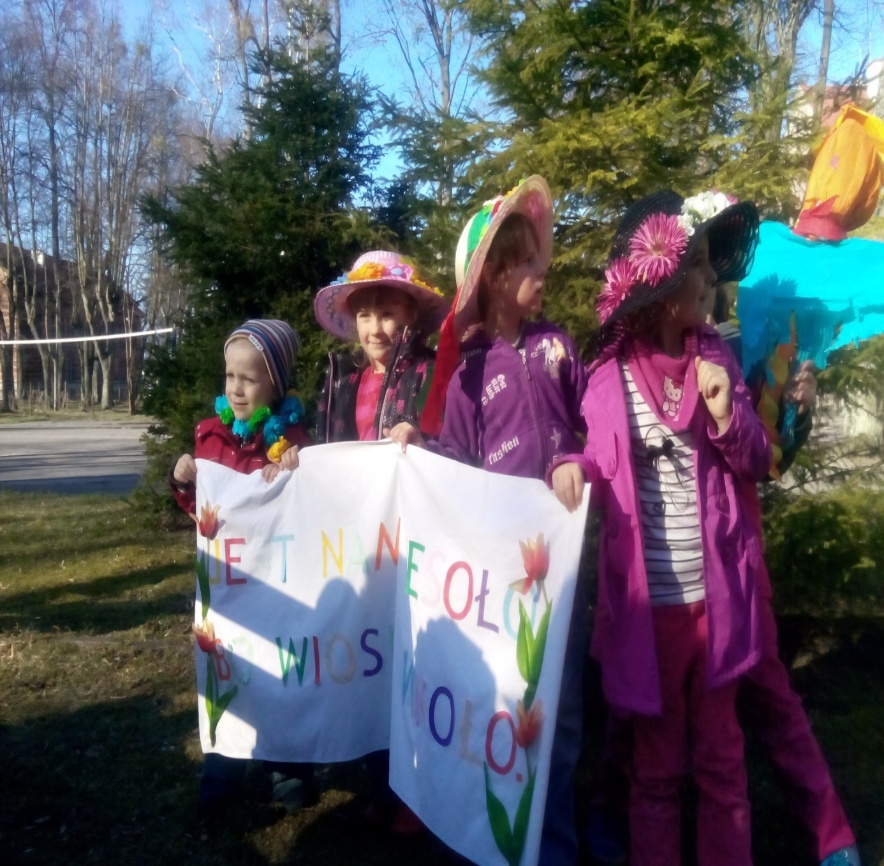 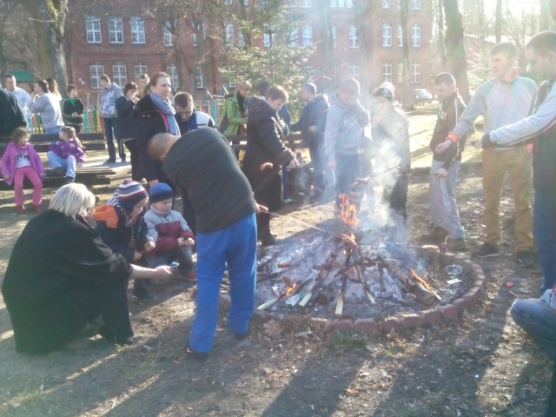 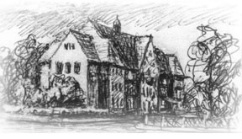 Spotkania z ciekawymi osobami
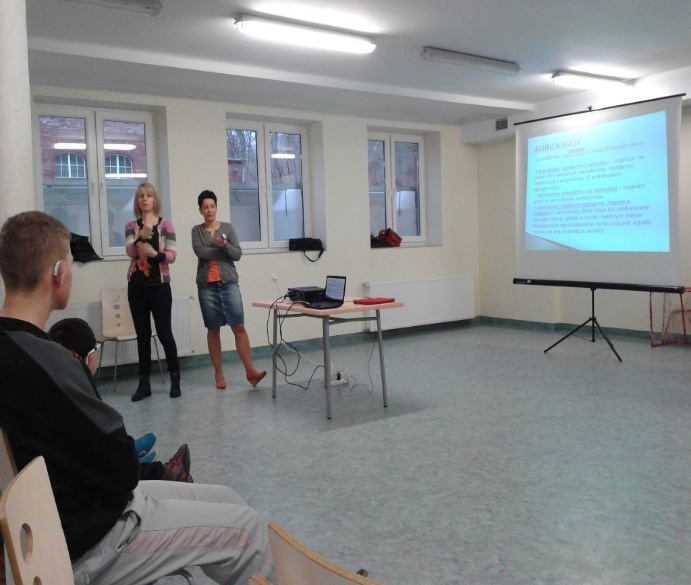 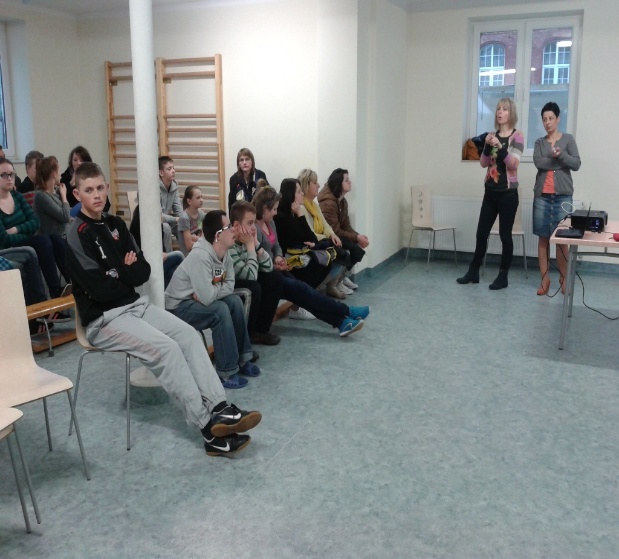 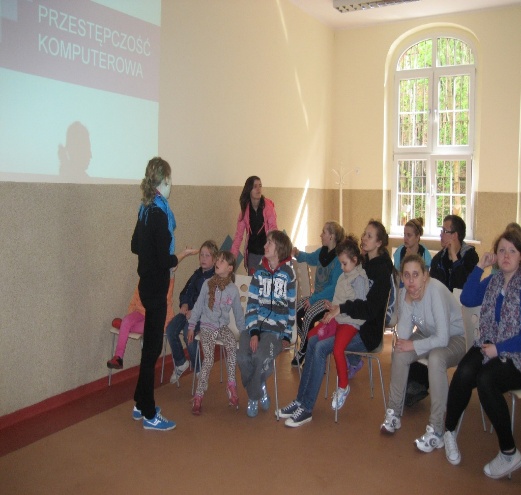 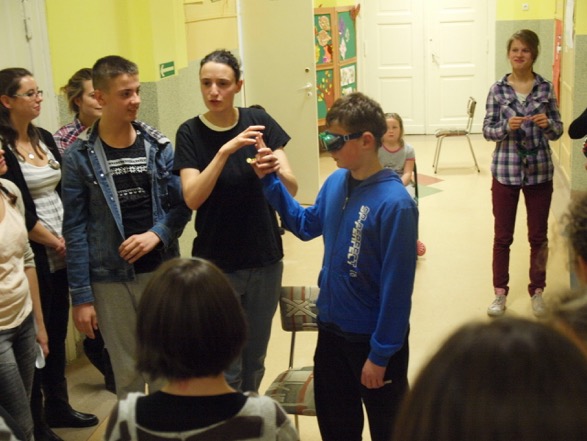 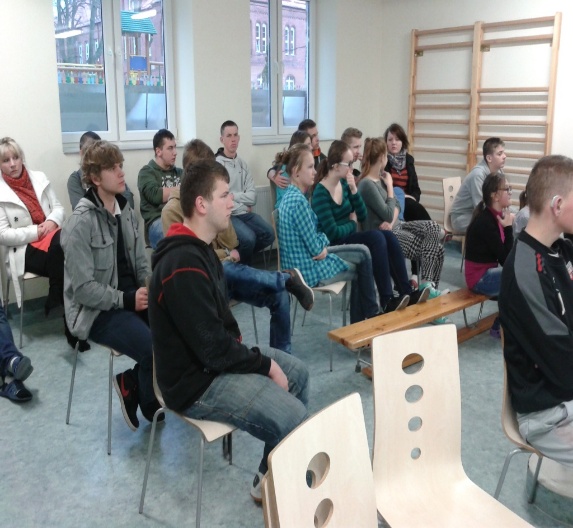 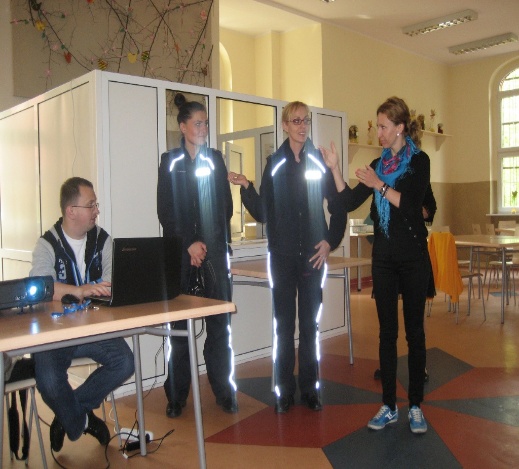 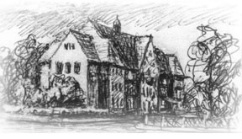 Uczymy się ratować życie
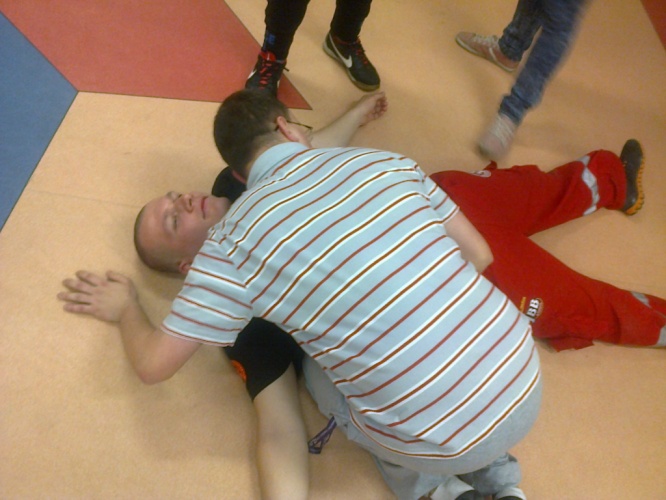 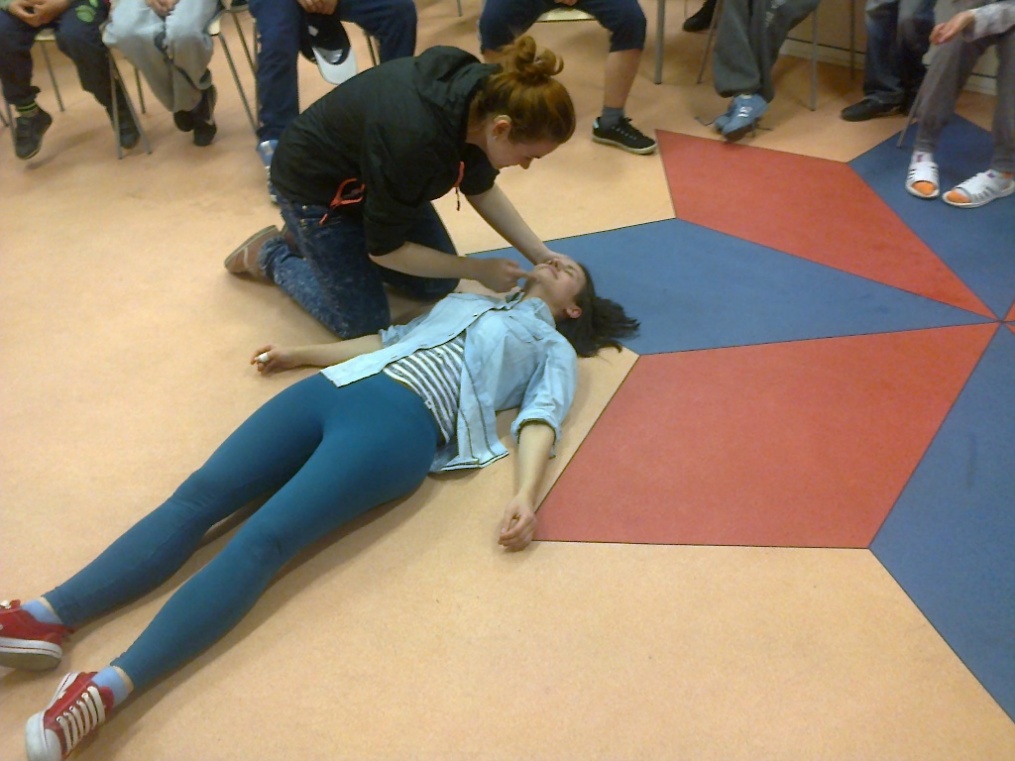 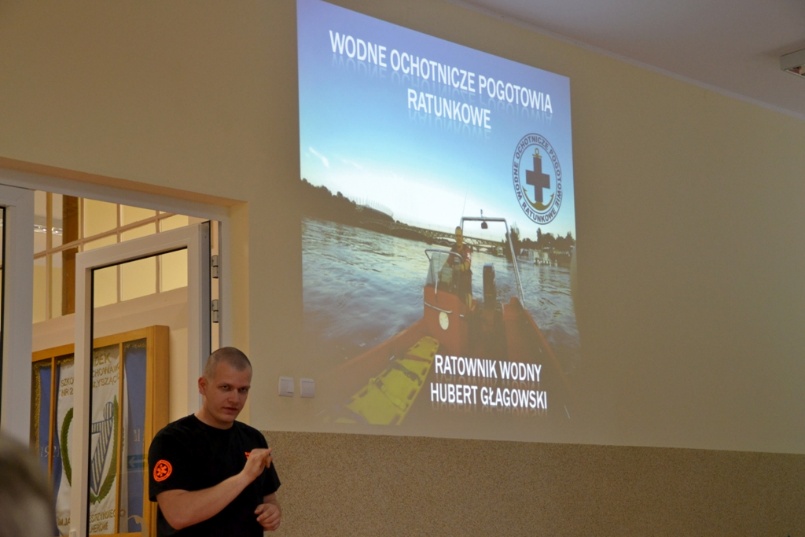 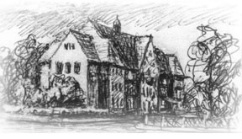 Bierzemy udział w projektach
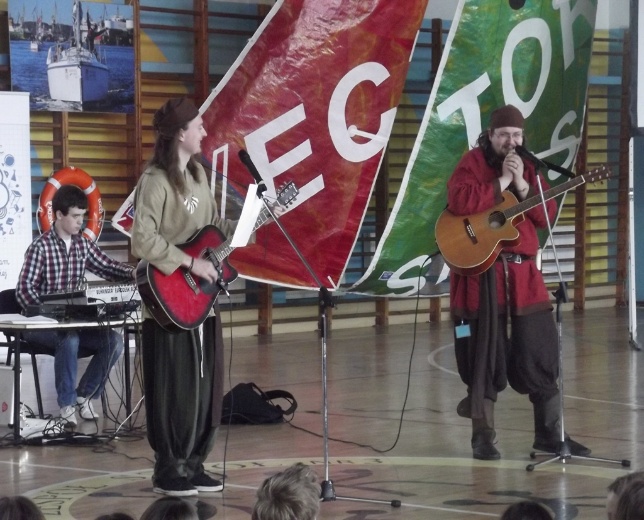 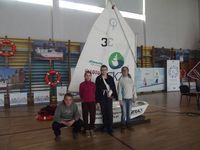 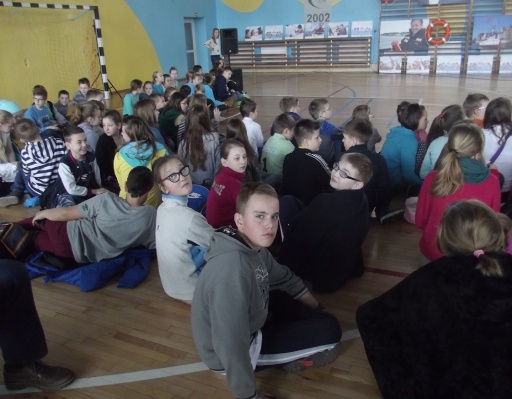 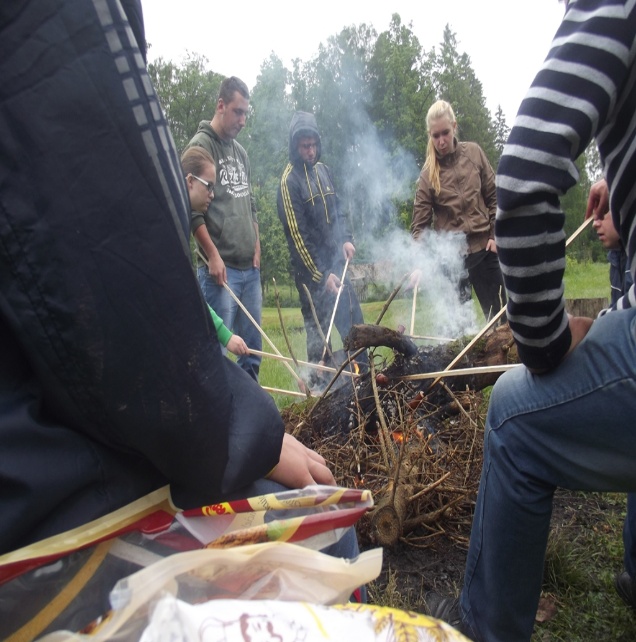 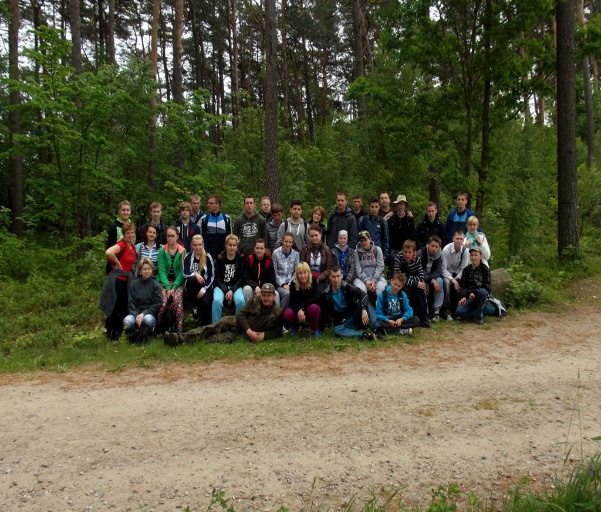 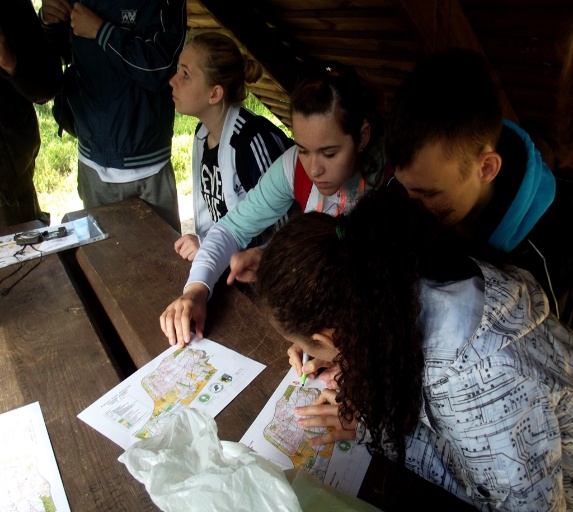 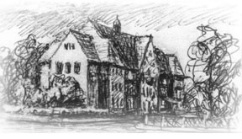 Bierzemy udział w programach
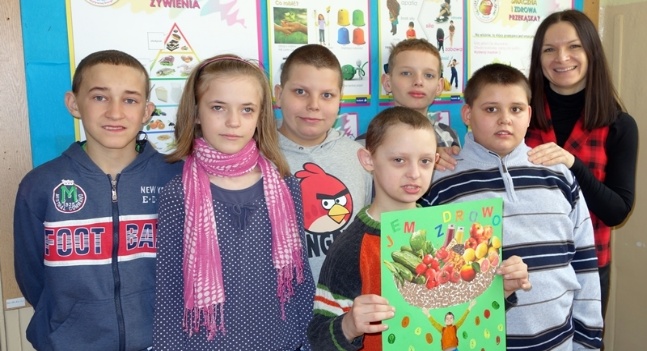 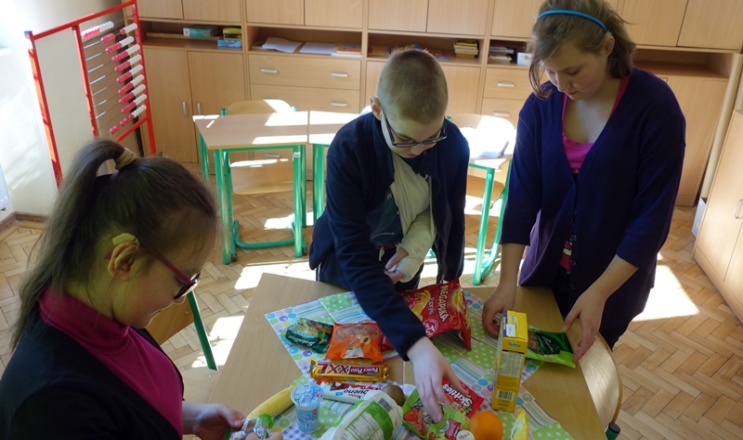 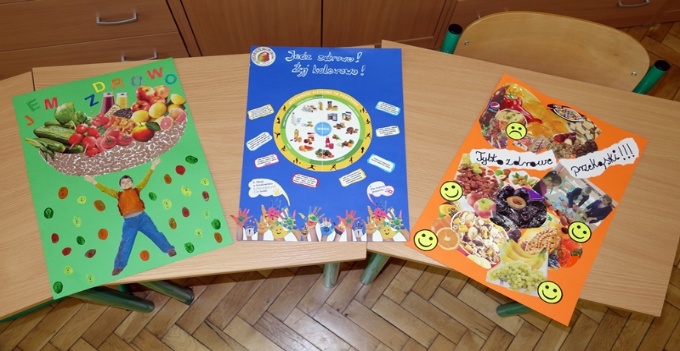 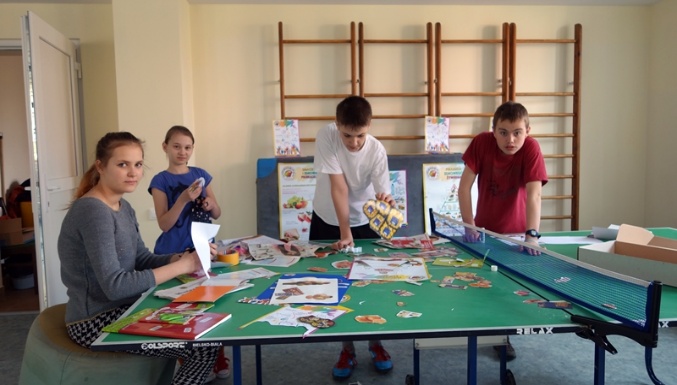 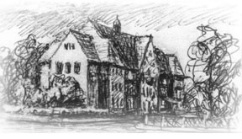 Bierzemy udział w zawodach
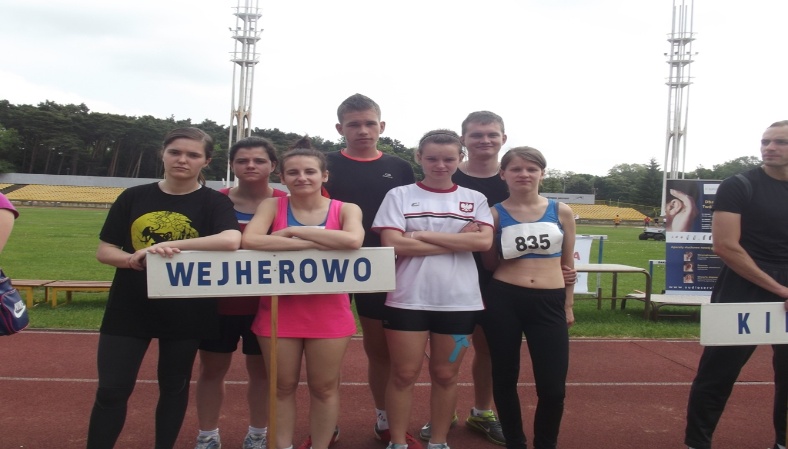 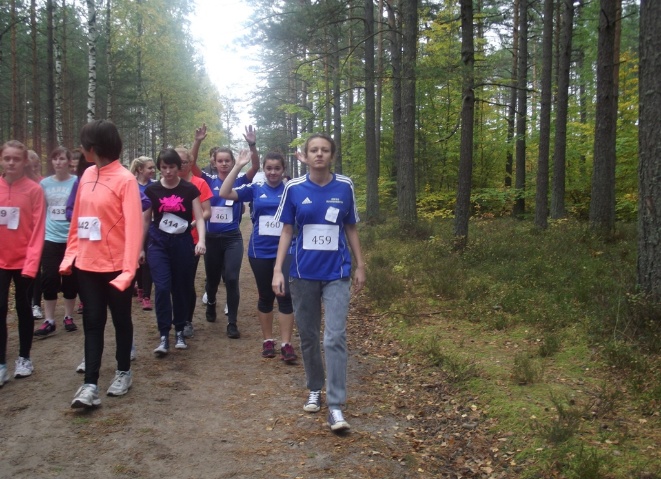 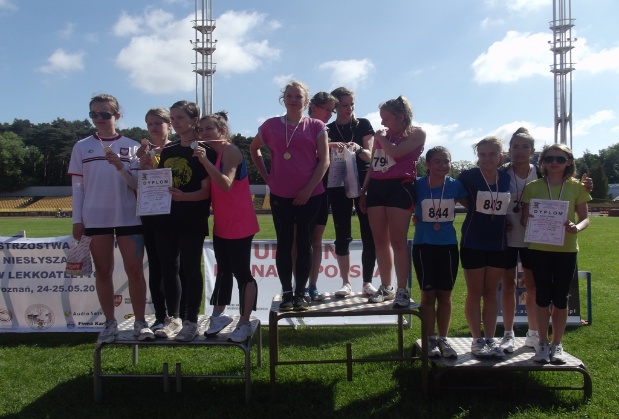 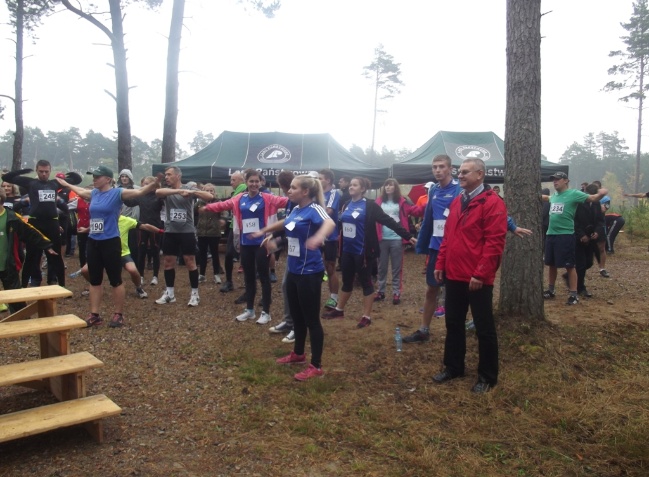 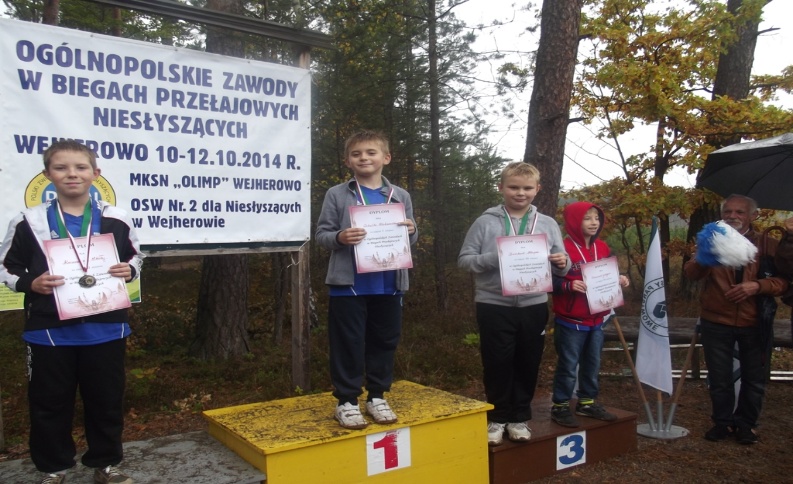 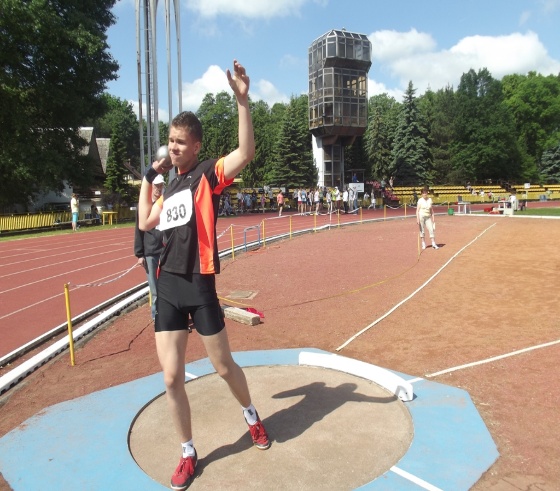 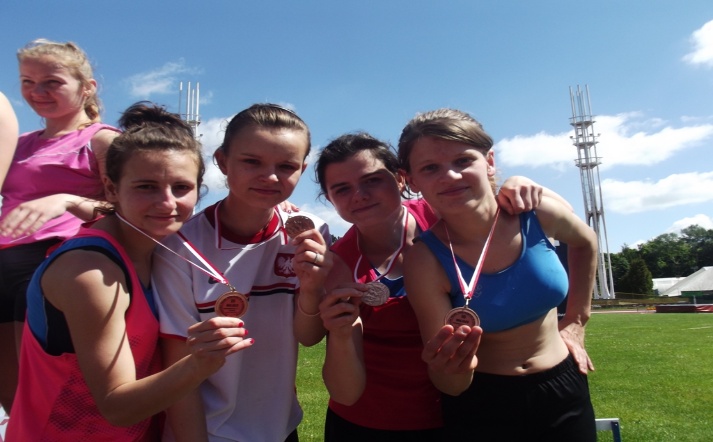 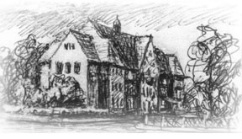 Bierzemy udział w zawodach, zdobywamy nagrody
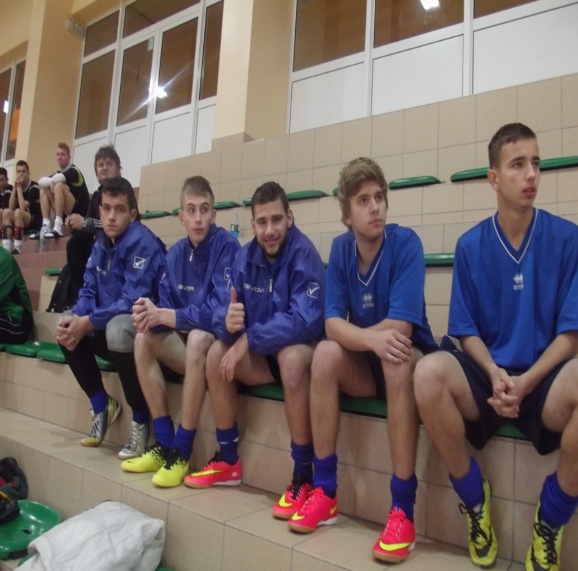 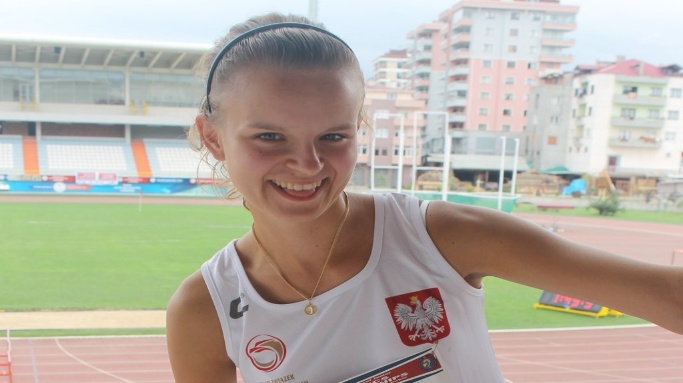 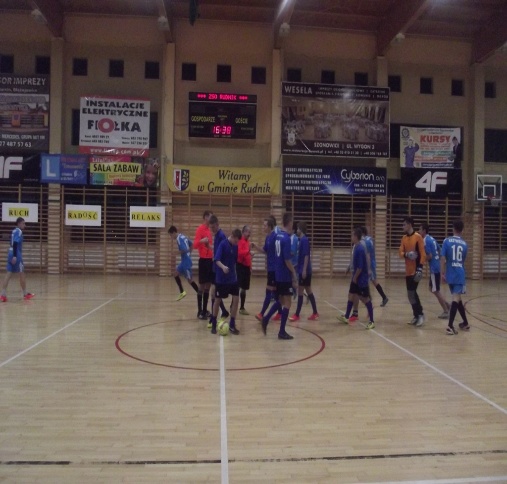 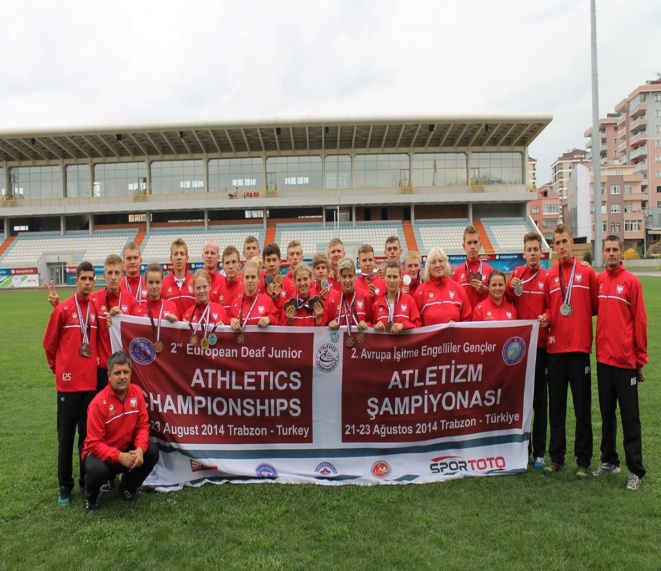 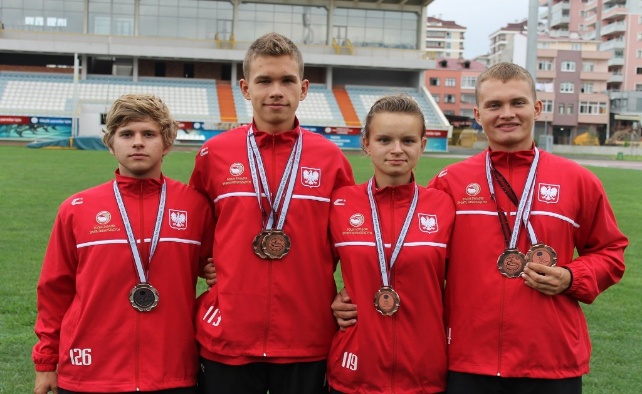 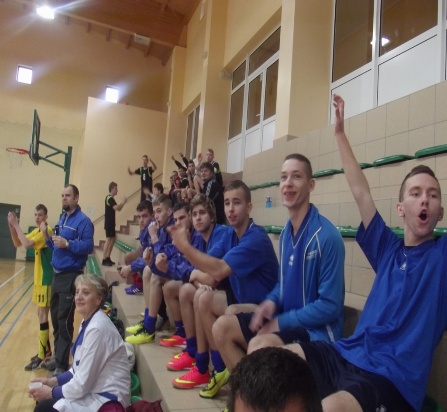 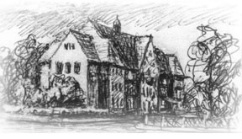 Otwarcie boiska wielofunkcyjnego
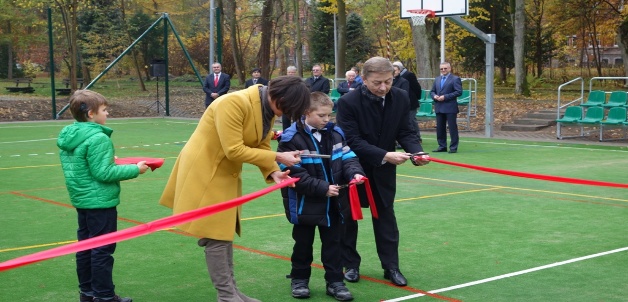 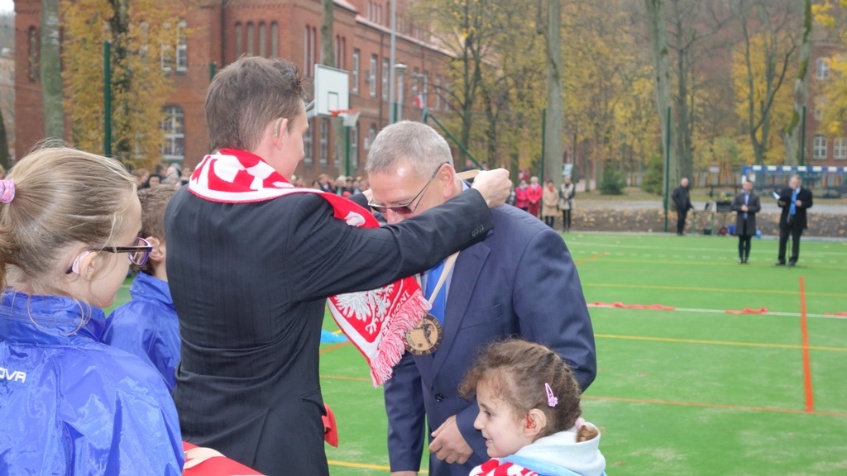 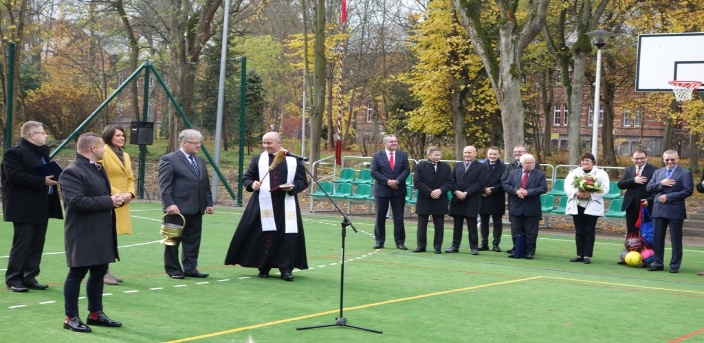 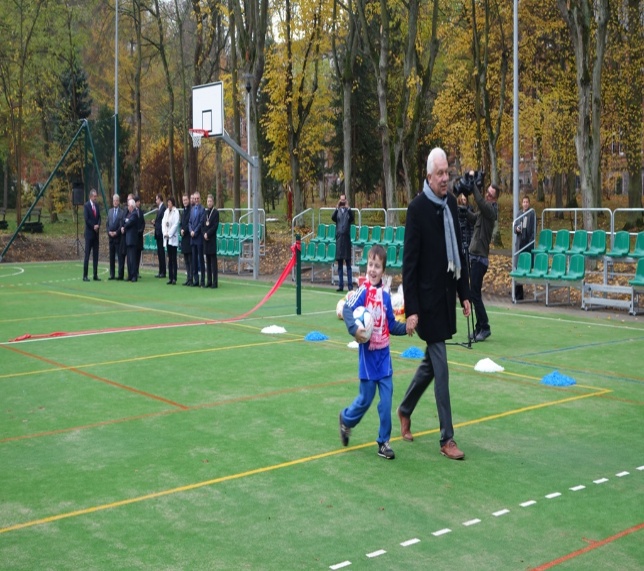 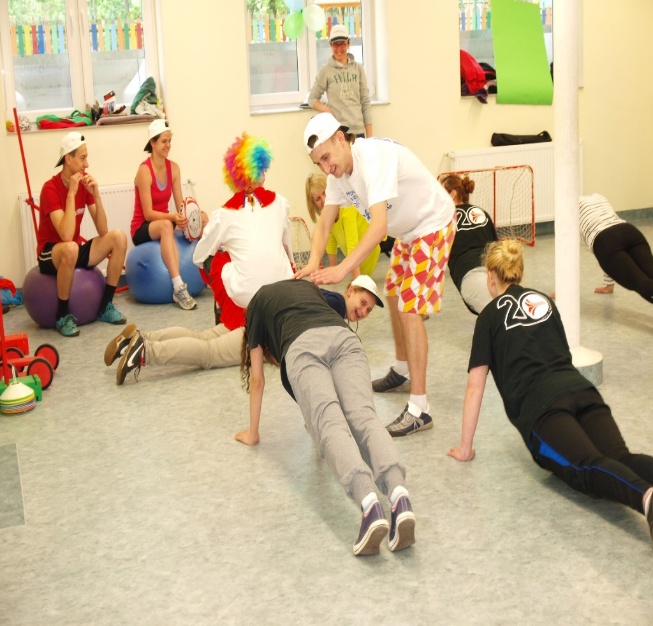 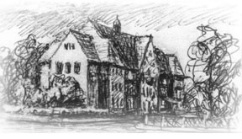 Dzień Sportu
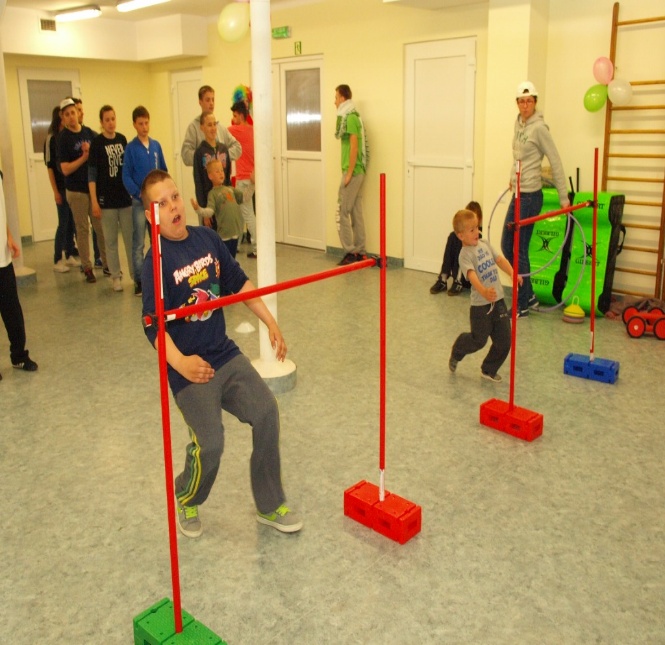 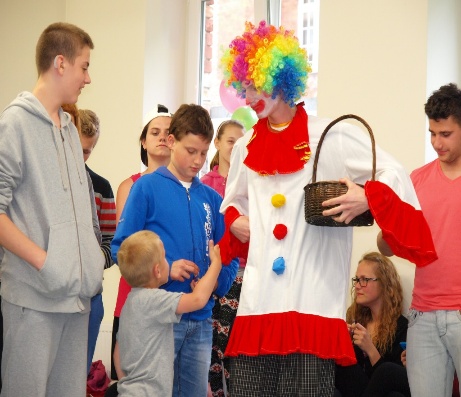 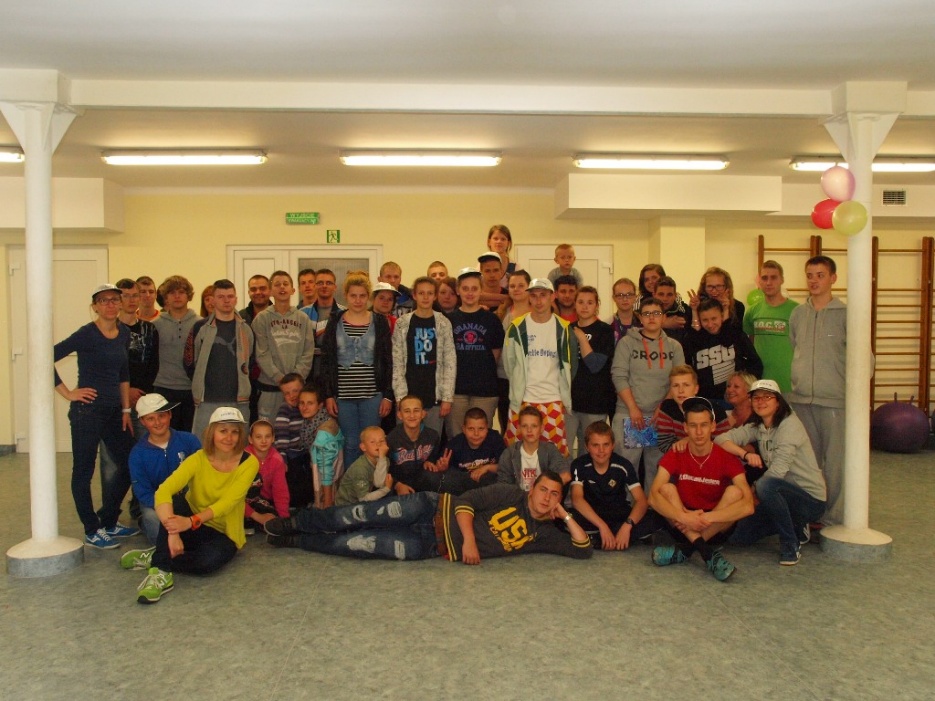 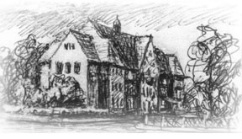 Zajęcia pozalekcyjne
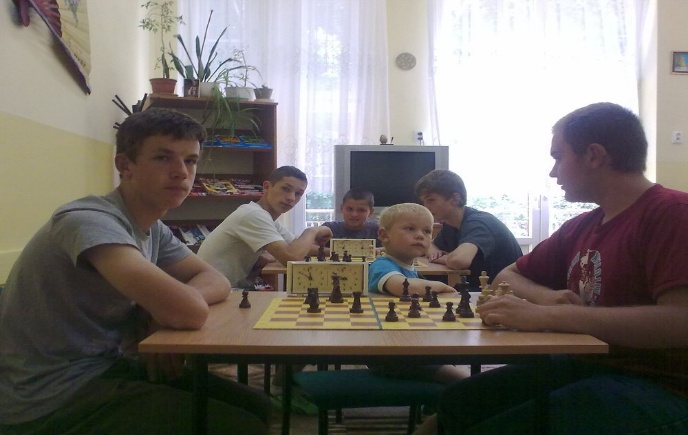 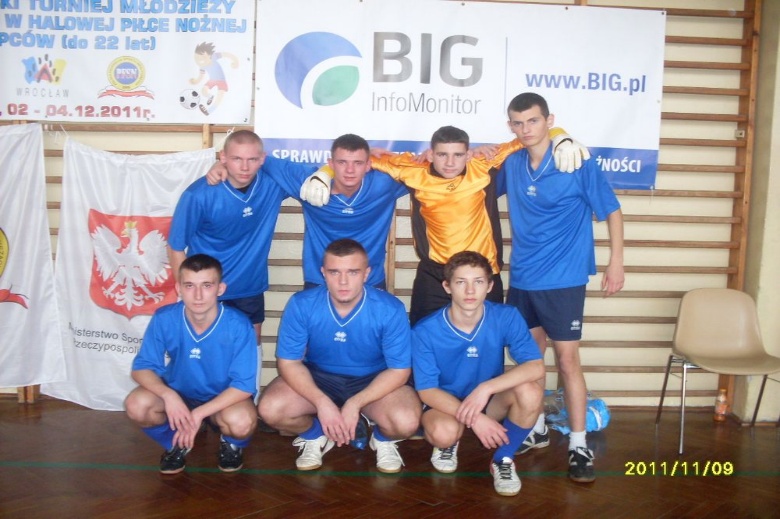 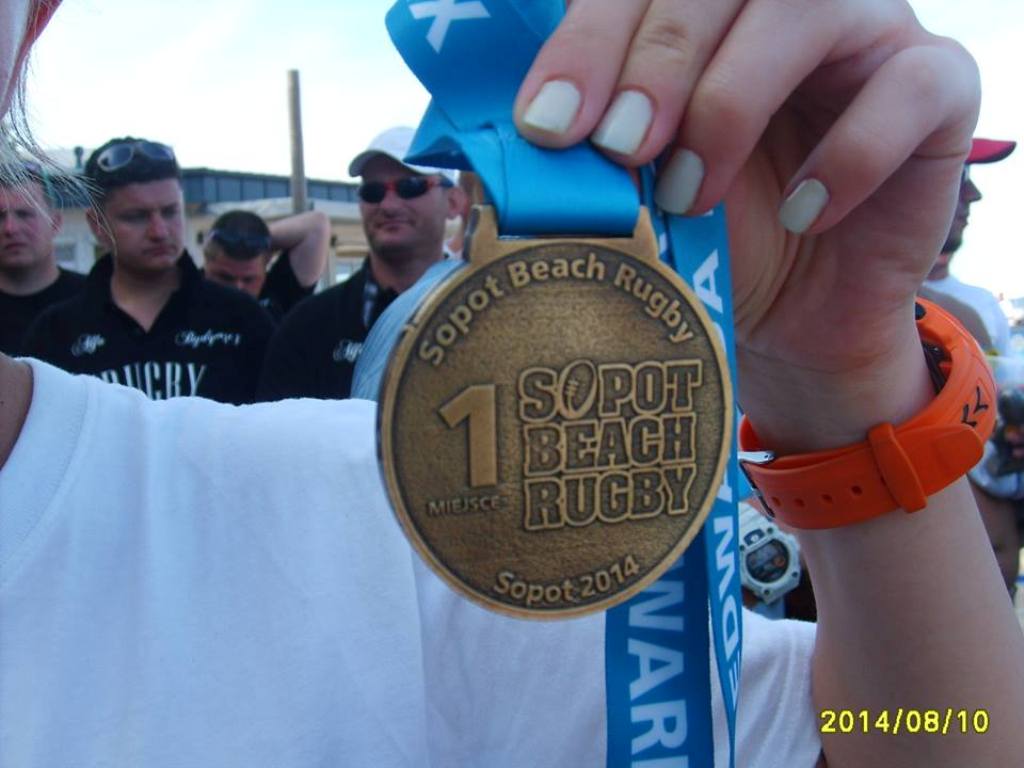 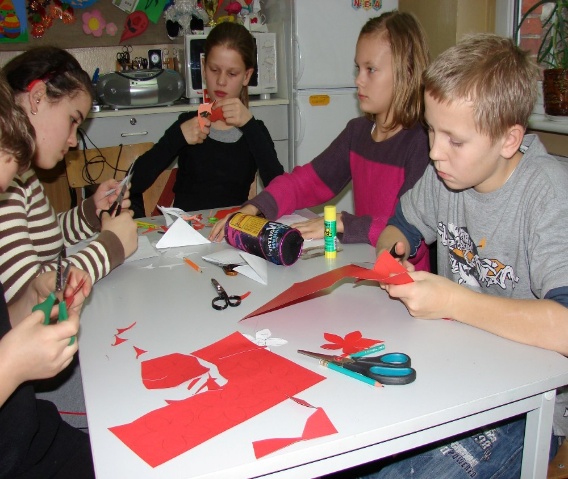 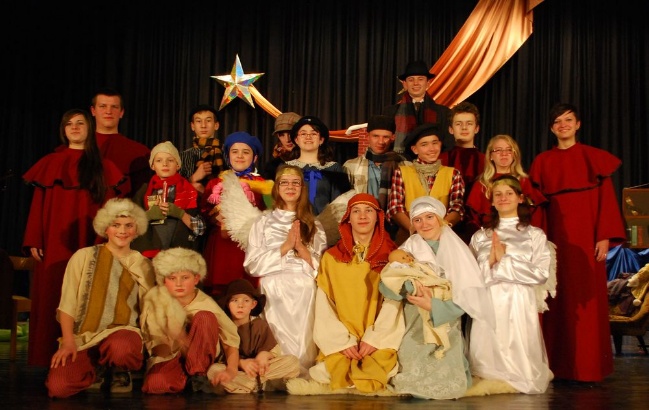 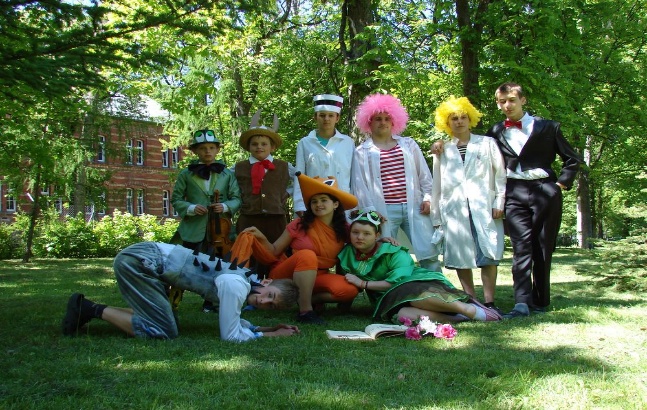